Maths Homework Y5 Mr MasingiriDate set: 13/01/22Date due: 17/01/22You need to complete both sections
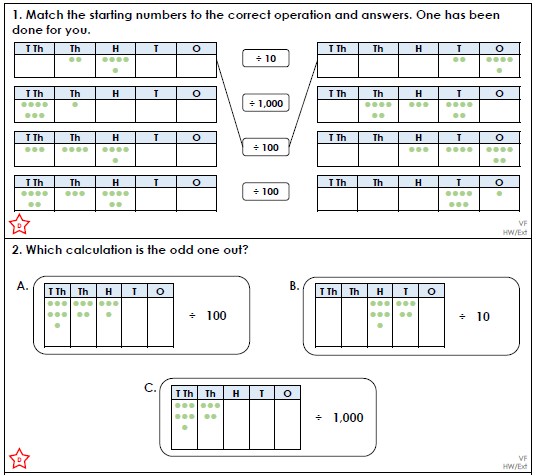 Section 1 – 

Round 264,593 to the nearest 10, 100, 1 000 and 10 000

2.  6 x 4 = ___ x 3  =  12 x ___

3986 x 7 = ________

I am thinking of a number.  After I multiply it by 8 and subtract 20 I have 140.
Use the inverse to work out my starting number.

5.  57,345 + 8, 239 + 3,067 =
1
2.
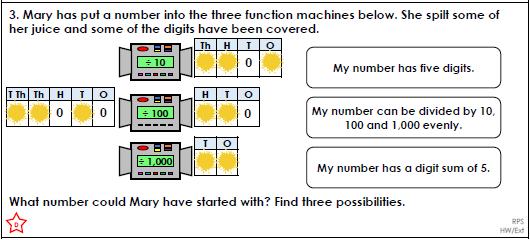 3
Maths Homework Y5 Mr MasingiriDate set: 13/01/22Date due: 17/01/22You need to complete both sections
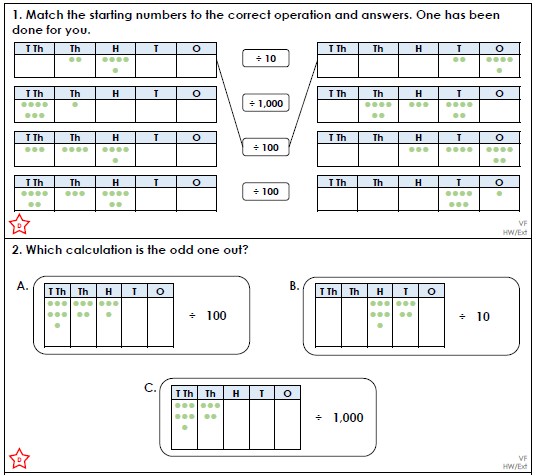 Section 1 – 

Round 264,593 to the nearest 10, 100, 1 000 and 10 000

2.  6 x 4 = ___ x 3  =  12 x ___

3986 x 7 = ________

I am thinking of a number.  After I multiply it by 8 and subtract 20 I have 140.
Use the inverse to work out my starting number.

5.  57,345 + 8, 239 + 3,067 =
1
2.
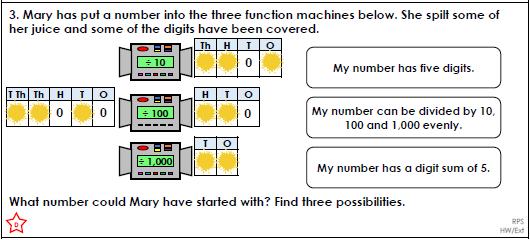 3